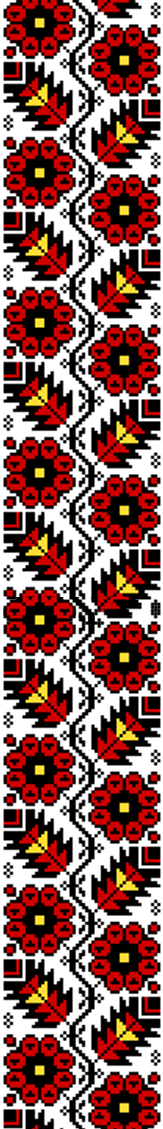 Стан ґрунтів, їх зміни та продуктивність наземних екосистем околиць міста Нетішина
Роботу виконала:
Ренькас Ірина 
ПавлівнаУчениця 8-А класуНетішинської ЗОШ
 I-III ступенів №2
Науковий керівник:
Васільчук ВалентинаГригорівнавчитель географіїНетішинської ЗОШ 
I-III ступенів №2
Науковий апарат
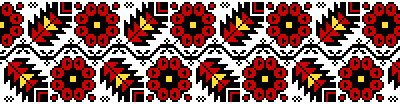 Об’єкт дослідження: ґрунти околиць міста Нетішина.
Предмет дослідження:  територіальна організація ґрунтів околиць міста Нетішина.
Мета дослідження: теоретичне обґрунтування та експериментальна перевірка особливостей ґрунтів околиць міста Нетішина, оцінка їх забруднення і вплив на здоров’я людей.
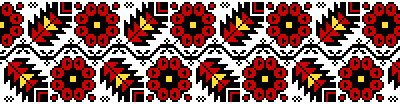 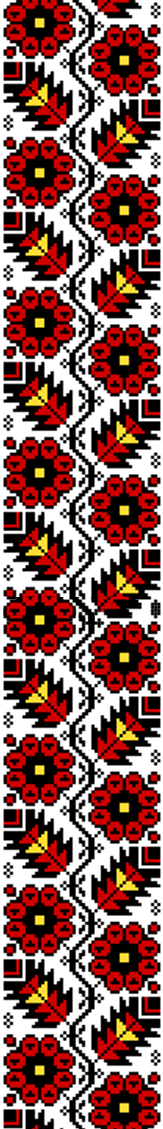 Завдання дослідження


1. Дослідити чинники ґрунтоутворення.
2. Охарактеризувати ґрунти околиць міста Нетішина.
3. Дати оцінку забруднення ґрунтів навколо міста Нетішина.
4. Реалізувати краєзнавчий принцип у викладанні географії шляхом створення оглядової довідки з даної теми.
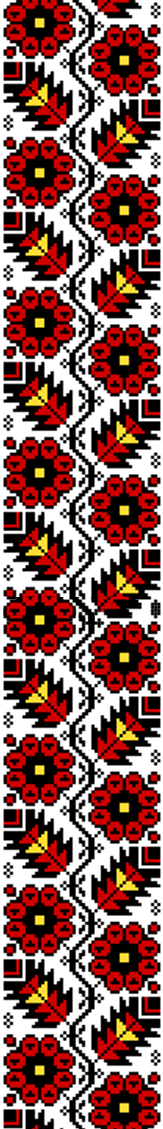 Методи дослідження
Аналіз документації з архіву ЦРБ ХАЕС  і КСП «Нове життя» за 2000-2016 рік, статистична обробка матеріалів дослідження
Вивчення зразків 
ґрунту
Експеримент
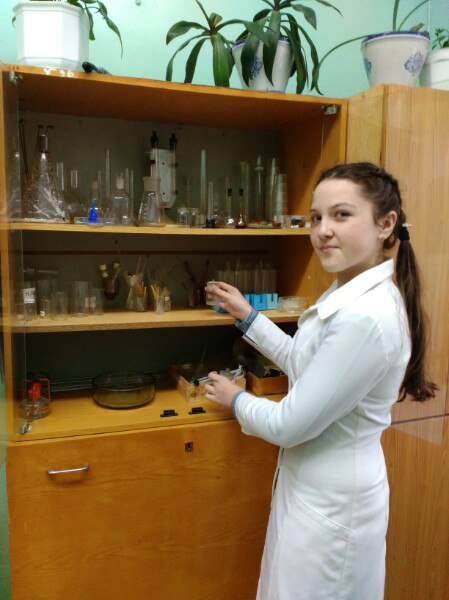 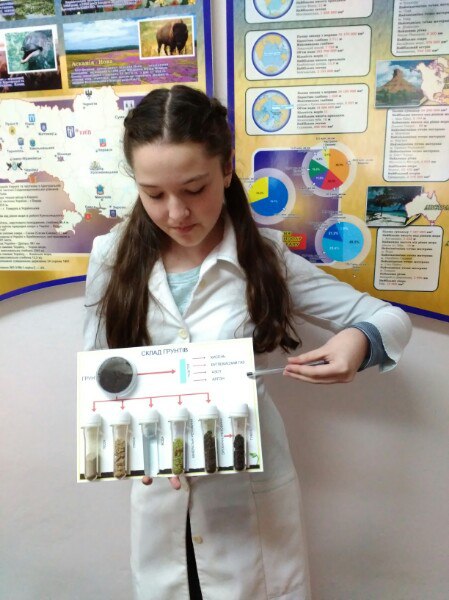 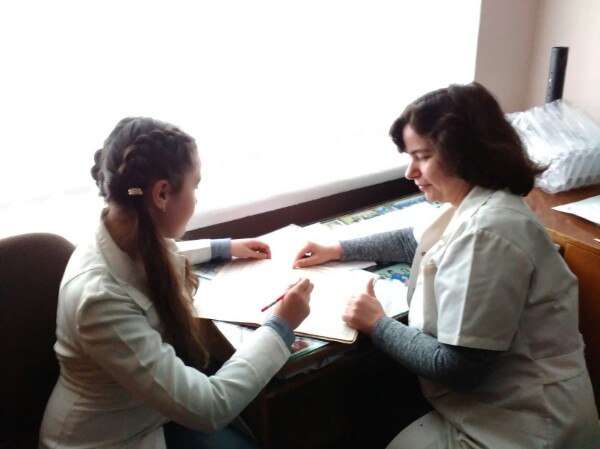 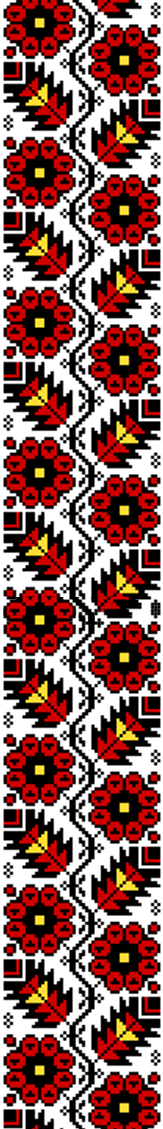 Карта ґрунтів околиць міста Нетішина
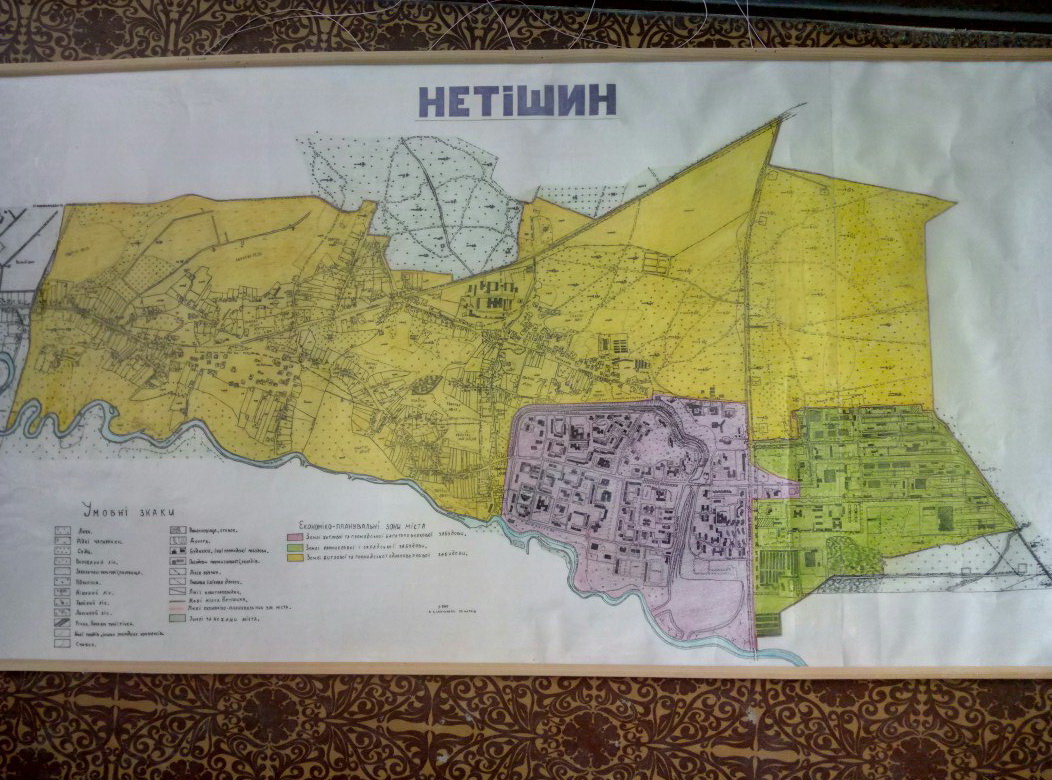 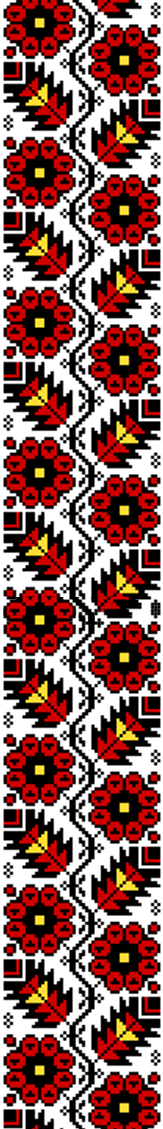 Змішування порід
Для заліснення пісків та земель, непридатних для використання в сільському господарстві
Для заліснення балок 
крутизною понад 20°
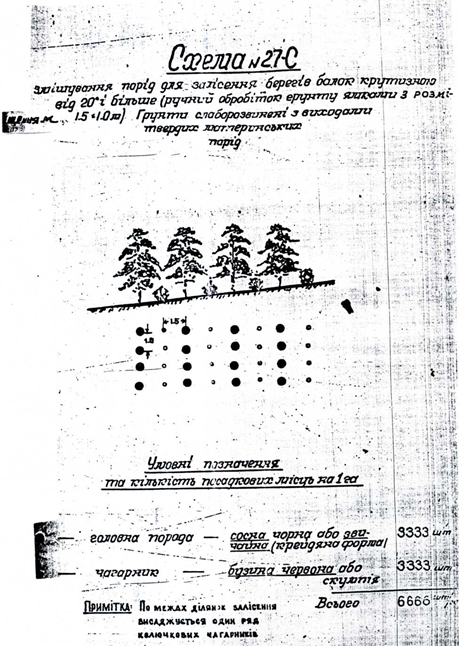 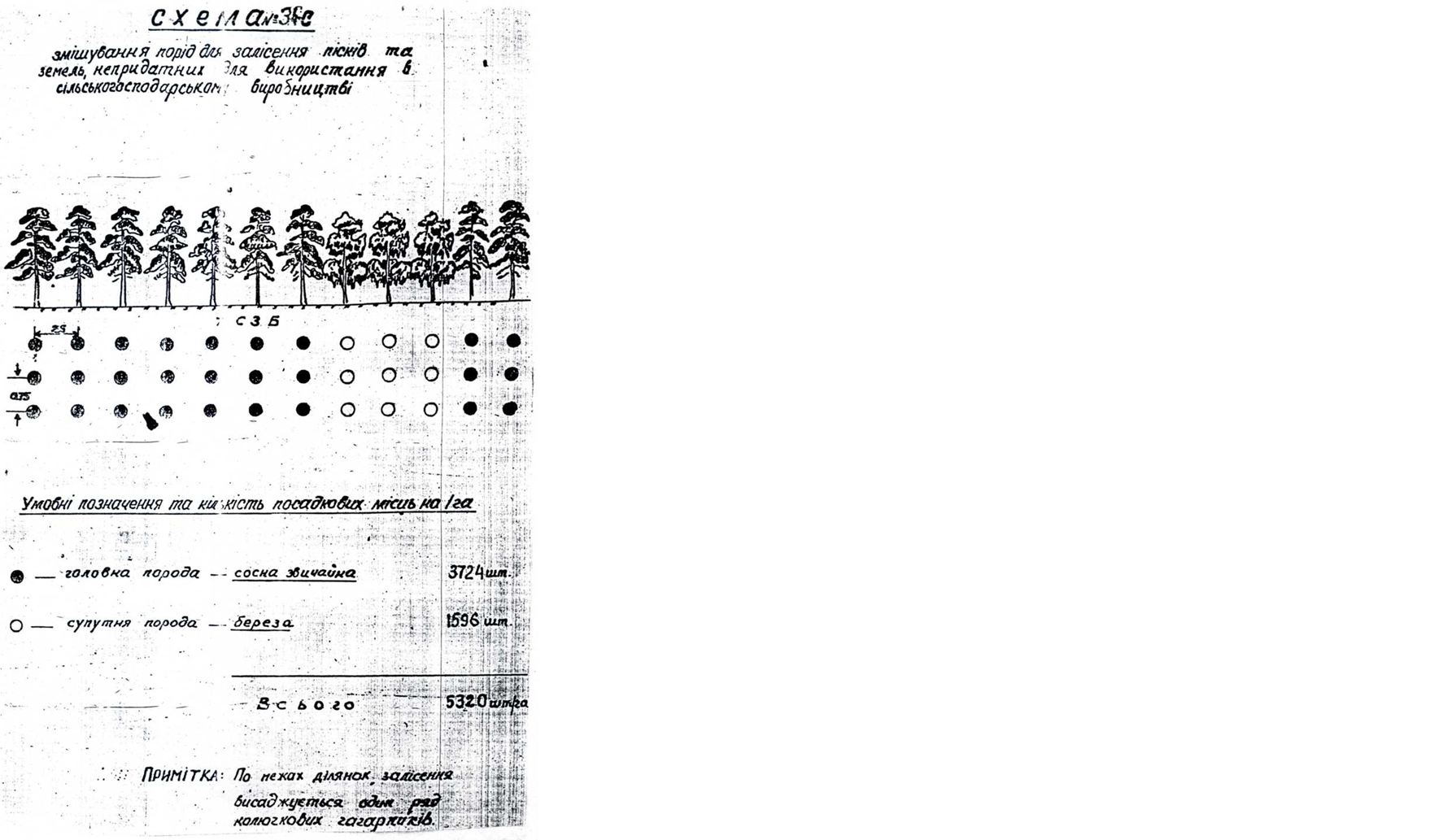 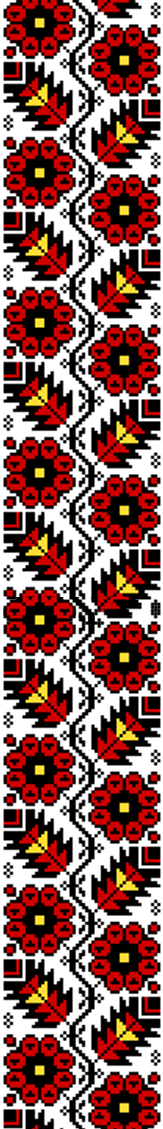 Будова профілю ґрунтів
Лучно-
чорнозем-
ний 
опідзолений 
ґрунт
Дерново-підзолистий 
глейовий
 ґрунт  
(торфовий)
Дерново-
слабо-
підзолистий 
ґрунт
Темно-сірий 
ґрунт
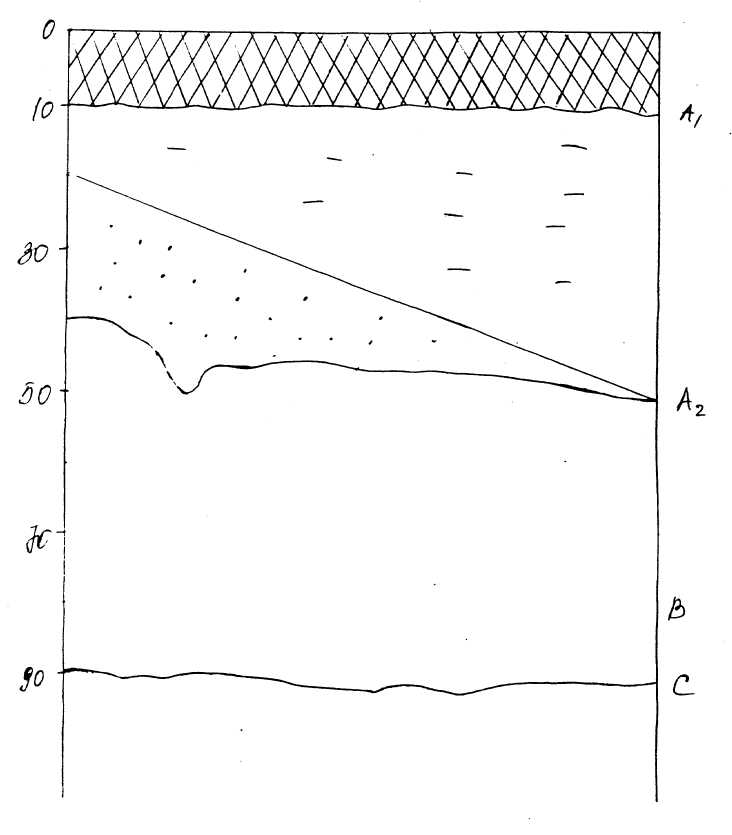 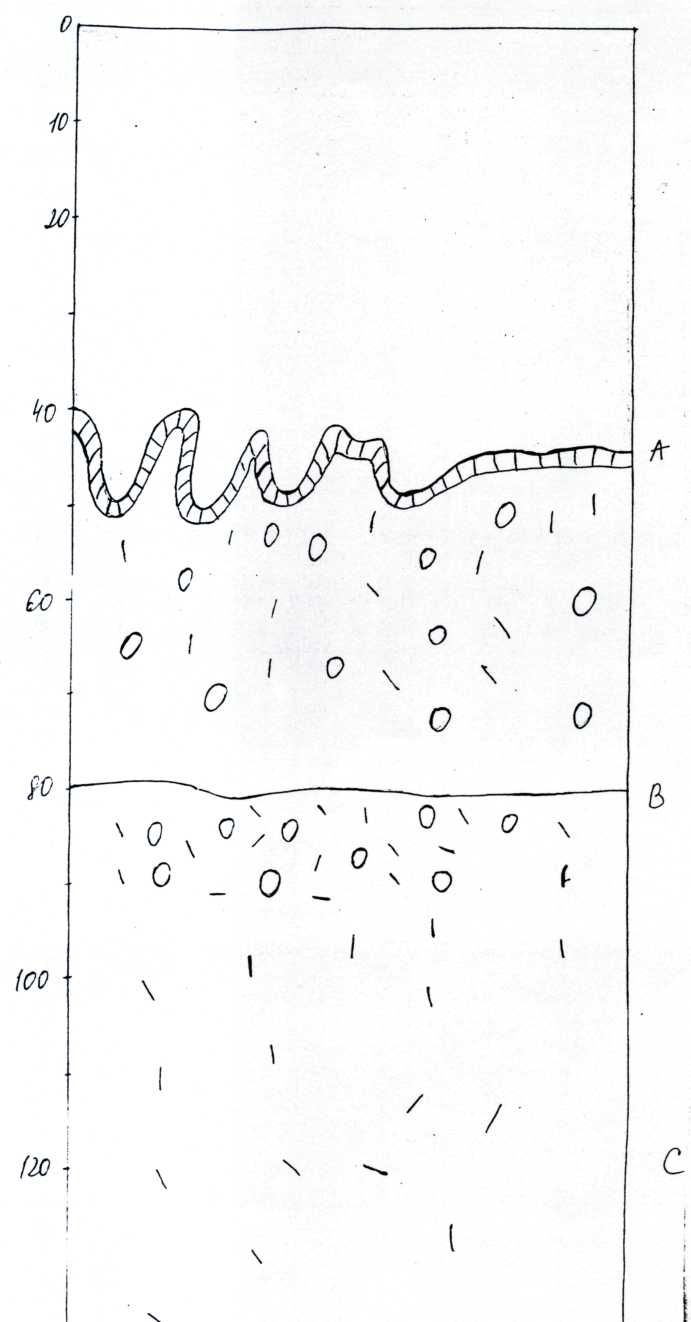 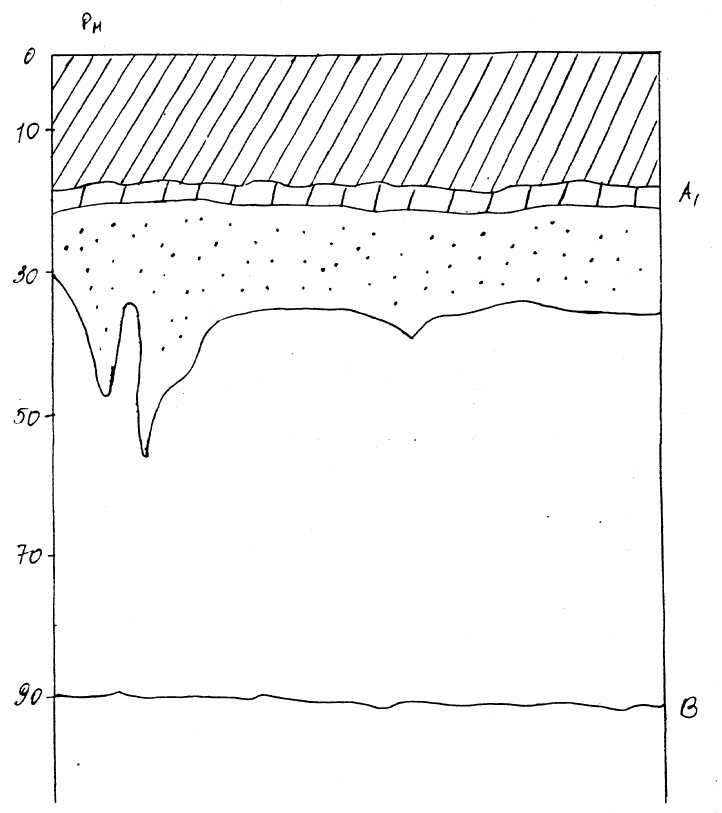 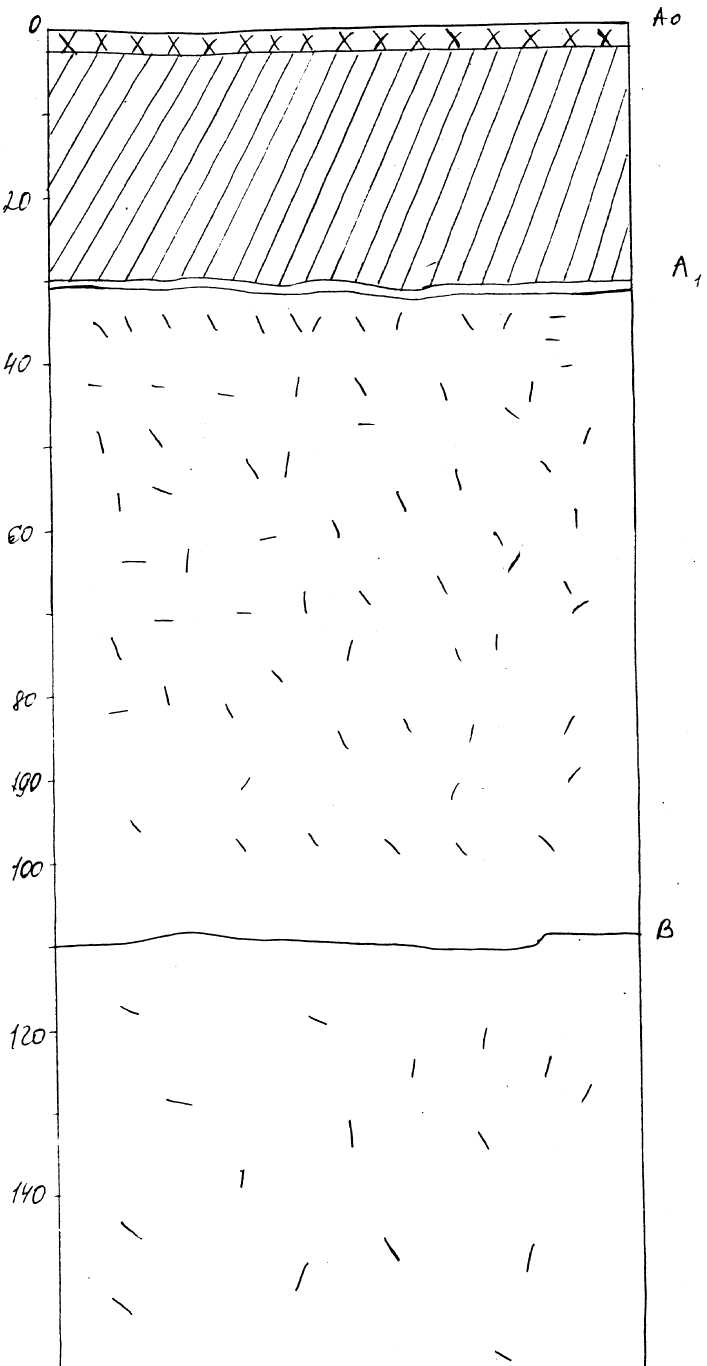 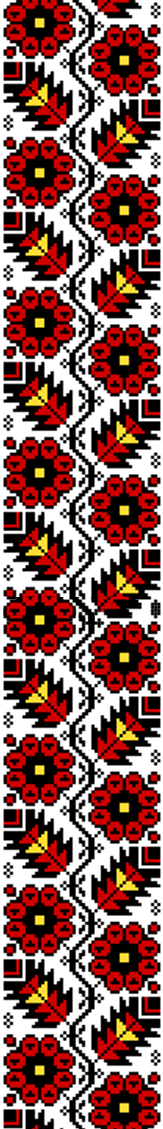 Дерново-слабопідзолисті піщані ґрунти
Насиченість основами
Гумус в %
рН водного
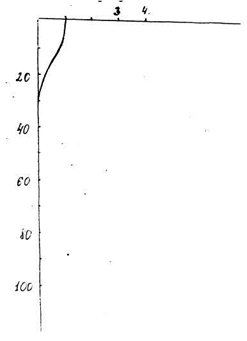 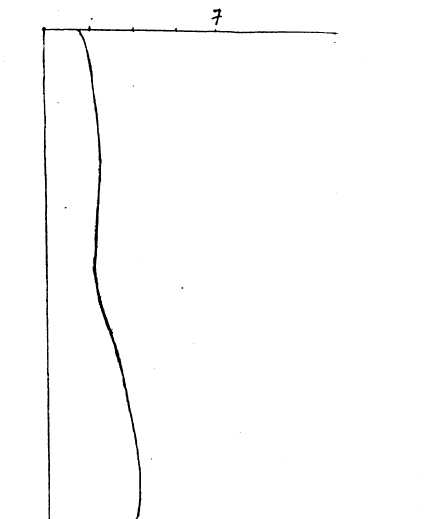 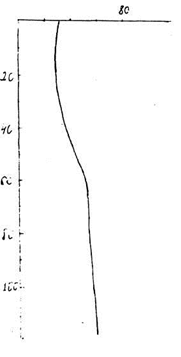 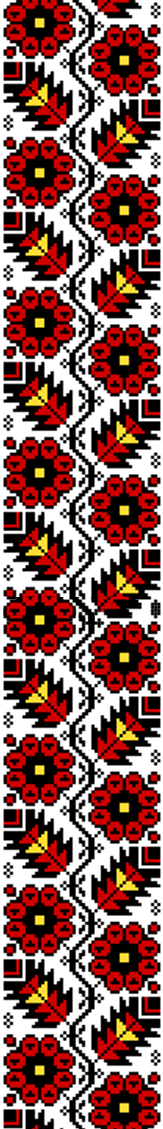 Темно-сірі опідзолені глеюваті легкосуглинкові ґрунти
Гумус в %
рН сольове
Ступінь насиченості
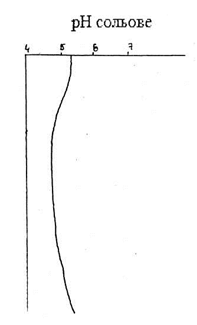 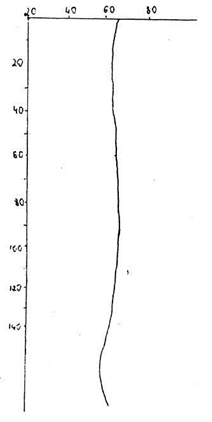 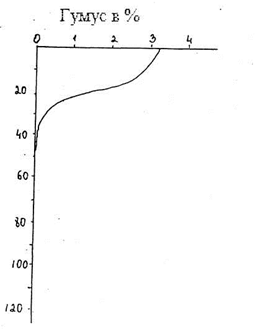 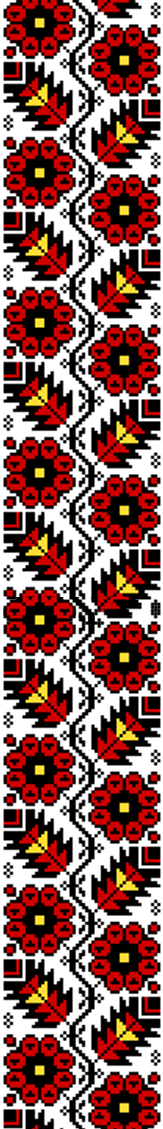 Темно-сірі опідзолені глеюваті легкосуглинкові ґрунти (супіщані відміни)
Ступінь насиченості
рН сольове
Гумус в %
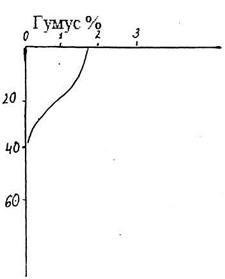 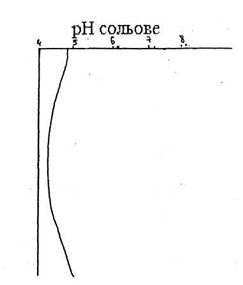 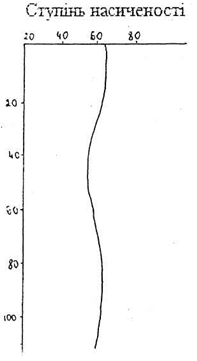 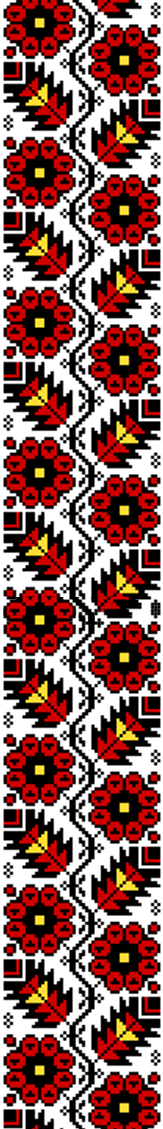 Лучно-чорноземні опідзолені супіщані ґрунти
рН сольове
Гумус в %
Ступінь насиченості
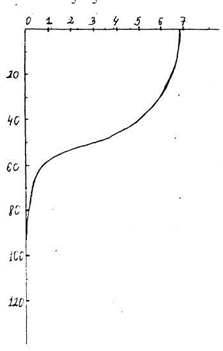 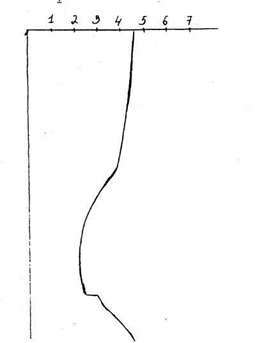 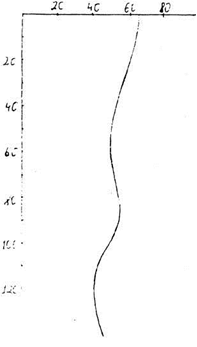 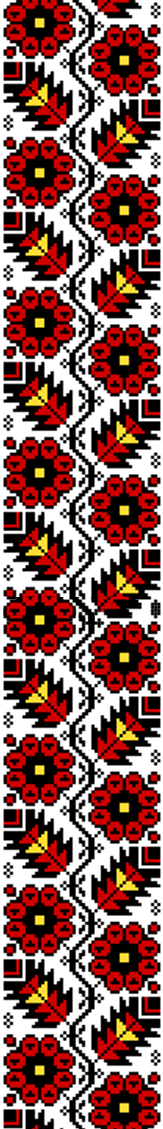 Розподіл радіоактивної речовини у ґрунті при різних способах його обробітку (забруднений шар заштрихований)
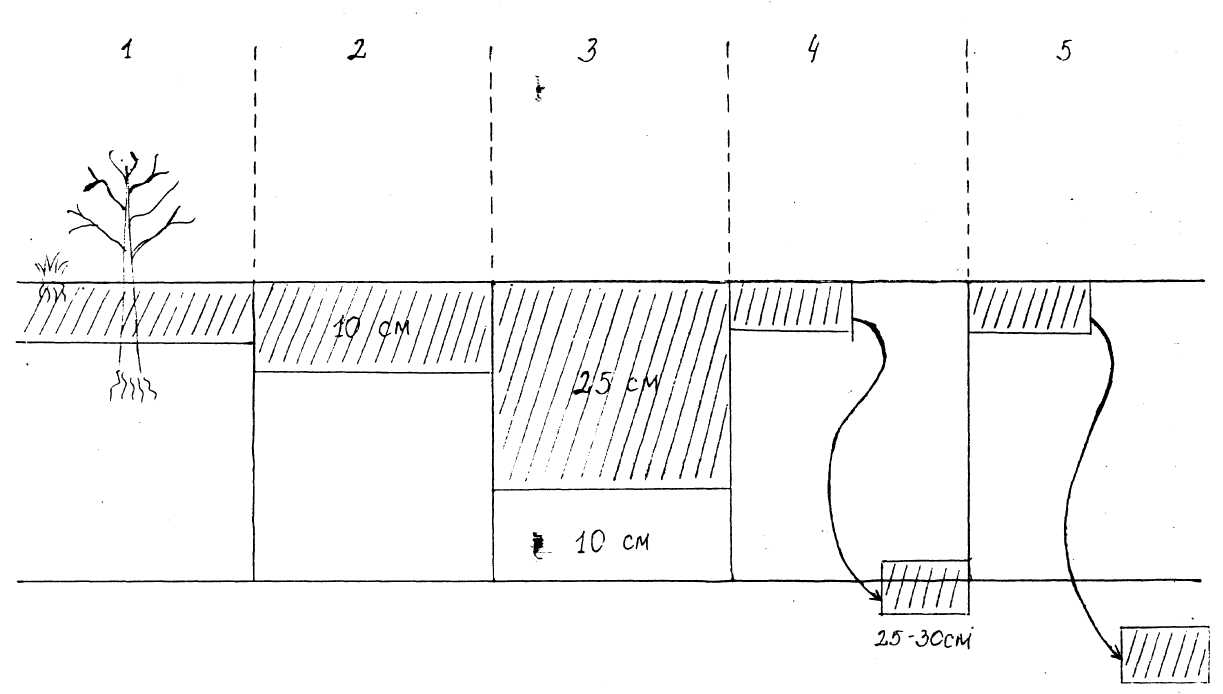 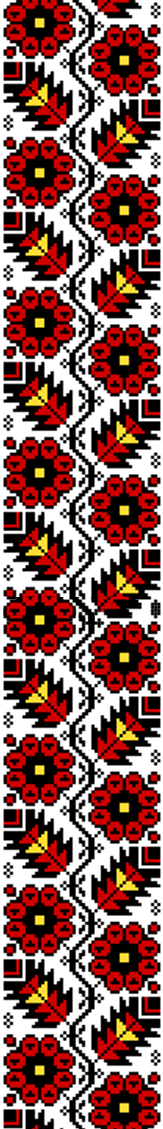 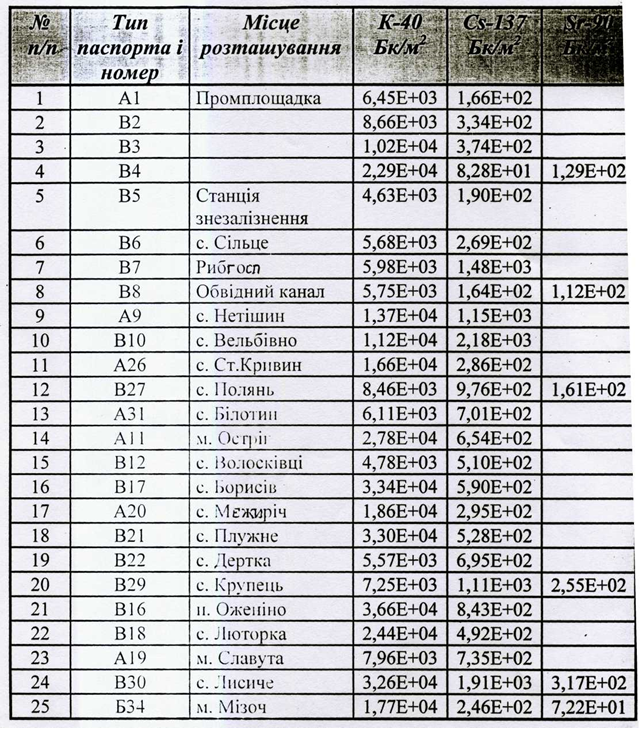 Поверхнева активність ґрунтів району розташування ХАЕС
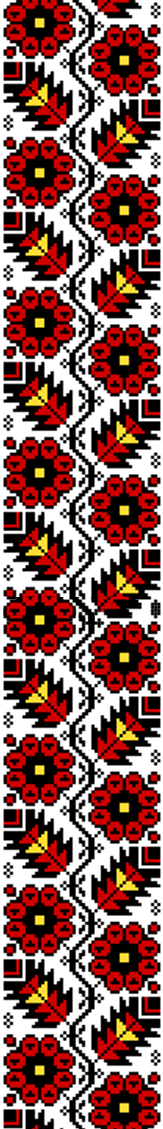 Висновки
З метою більш раціонального використання кормових угідь (природних) в сільськогосподарському виробництві потрібно здійснити такі заходи.
Освоєння осушених земель з наступним раціональним використанням.
Поверхневе поліпшення (фрезерування, дискування, боронування, підсів трав, внесення добрив) поліпшених сіножатей на площі 63,3 га з використанням даної площі під поліпшену сіножать.
Поверхневе поліпшення культурних пасовищ (травостій зріджений) на площі    110,7 га з використанням даної площі під культурні пасовища.
Освоєння (поверхневе поліпшення) чагарників (після розкорчовки) на площі 1,4 га з трансформацією даної площі під поліпшену сіножать.
Провести рекультивацію ям площею 1,6 га з трансформацією даних площ в орну.
	Отже, родючість ґрунтів залежить від раціональної господарської діяльності людини, а ХАЕС має мінімальний вплив на ґрунти околиць міста Нетішина.
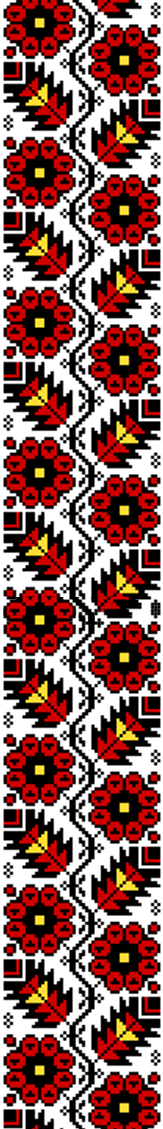 Дякую за увагу!